Risk Perceptions, Parental substance use, and Peer Disapproval Predict Early Onset substance use   in Adolescents with Comorbid Psychologic and Somatic Symptom Trajectories
Sarah A. Stoddard, PhD, CNP, FAAN; Carol Boyd, PhD, RN, FIAAN, FAAN; Terri Voepel-Lewis, PhD, RN

AMERSA 11/15/2024
Conflicts of Interest and Financial Disclosures
No conflicts of interest to report
Funded by the National Institute on Drug Abuse (R01-DA052310, PI: Voepel-Lewis)
Background
Interpersonal factors and factors within an adolescent’s proximal environment play keys roles in early substance use

Identified distinct psychologic and somatic symptom trajectories emerging during late childhood and early adolescence in previous study (Voepel-Lewis et al., 2024)

Youth with moderate to high comorbid symptom trajectories more likely to report alcohol, tobacco, and marijuana use
[Speaker Notes: In our previous study using ABCD data, we identified distinct psychologic and somatic symptom trajectories emerging during late childhood and early adolescence – and we found that youth with moderate-to-high comorbid symptom trajectories were more likely to report alcohol, tobacco, and marijuana use. 

Previous research suggests that Interpersonal factors and factors within an adolescent’s proximal environment play keys roles in substance use initiation – particularly early initiation. However, less is known about the influence of child, family and peer factors on substance use initiation for adolescents with comorbid symptoms (i.e., anxiety, depression, pain and other somatic symptoms).]
Objective
To describe the relative contributions of child symptom trajectory, risk perceptions, family and peer factors on SU initiation during early adolescence.
To examine whether child, family and peer factors differentially influence first substance use for youth with higher symptom trajectories compared to youth with asymptomatic or low symptom trajectories.
To explore whether the impact of family and peer factors on SU initiation differs over time during early adolescent development.
[Speaker Notes: Building on our previous work, the present study was designed …
To describe the relative contributions of child symptom trajectory, risk perceptions, family and peer factors on SU initiation during early adolescence.
To examine whether child, family and peer factors differentially influence first substance use for youth with higher symptom trajectories compared to youth with asymptomatic or low symptom trajectories.
To explore whether the impact of family and peer factors on SU initiation differs over time during early adolescent development.]
Methods
Adolescent Brain and Cognitive Development Study® (ABCD)
Diverse cohort of adolescents recruited from 21 sites across the U.S. 
Designed to characterize youths’ health, behavior, family and social environments over the course of their adolescence (beginning at age 9)
Analyses included those with 4-5 years of symptom assessments, no substance use at baseline, and 42- and/or 48-month substance use surveys
Release 5.1
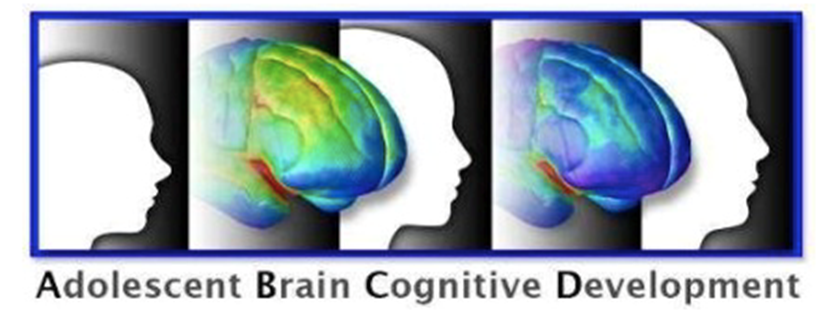 For more about ABCD: Compton et al., 2019; Garavan et al., 2018 ; Lisdahl et al., 2018
[Speaker Notes: we used data from Release 5.1 of the ongoing, longitudinal Adolescent Brain and Cognitive Development Study® (ABCD) for our analyses. The ABCD Study® was designed to characterize youths’ health, behavior, family and social environments over the course of their adolescence (Lisdahl et al., 2018). Beginning in 2016, 21 ABCD research sites across the U.S. recruited and consented children and their parents to approximate the U.S. adolescent population. The longitudinal survey data used for this study were collected at baseline, every 6 months, annually or biannually from 2016 to 2023. We included data from those who completed baseline surveys at ages 9-10 years, at least 4 of the 5 annual follow-up symptom assessments, and one or both 42- and 48-month SU surveys. We excluded youth who reported any SU at baseline, that is, more than a sip of alcohol, puff of a cigarette, or any marijuana use. This research was granted a human subjects exemption by the University of Michigan Institutional Review Board.]
Measures: Outcome
First Substance Use
Annual and mid-year self-reported substance use
Items assessed whether they had tried a full drink of alcohol, smoked a full tobacco cigarette, smoked marijuana more than a puff, tried a blunt, edible, or other marijuana product were used to code the binary outcome
Responses collapsed into 6 months-1 year, 18 months-2 years, 30 months-3 years, 42 months-4 years to align with annual assessment data
Any reported use during the time period coded as substance use; Any reported use after the first use will be censored (turned to missing).
Lisdahl 2018 & 2021; Sullivan 2022; Pelham et. al, 2021
[Speaker Notes: We used annual and mid-year self-reported substance use to create our outcome measure of first substance use
Items assessed whether the young person had tried a full drink of alcohol, smoked a full tobacco cigarette, smoked marijuana more than a puff, tried a blunt, edible, or other marijuana product 
We collapsed the data to align with annual assessment data.
Any reported use during the time period coded as substance use; Any reported use after the first use will be censored (turned to missing)". 
So for model estimation, observations are either at risk  (no use yet) or first use.]
Measures: Child Factors
Risk Perceptions
Perceived riskiness of using alcohol, tobacco, and marijuana; 11 items 
0 (no risk) to 3 (great risk)
Time-varying covariate
Comorbid Psychologic/Somatic Symptoms Trajectory 
Created in a previous study – multivariate trajectory analysis of annual psychologic (anxiety/depression), somatic, and somnolence scores identified four trajectories: asymptomatic, low/stable, moderate/worsening, and high/worsening 
Collapsed trajectories as asymptomatic/low versus moderate/high for current study
Baseline time-invariant variable
Child demographics
Baseline age, sex at birth, race (collapsed as White, Black, Mixed, Other) and Hispanic ethnicity. All included as time-invariant variables
Voepel-Lewis et al., 2024
[Speaker Notes: For our analysis, child factors included risk perceptions – or the young persons perceived riskiness of using alcohol, tobacco, and marijuana. This was included in the analysis as a time-varying covariate.

As I mentioned earlier, In our previous study we clustered youth into four trajectory groups based on annual psychologic, somatic or comnolence scores. asymptomatic, low/stable, moderate/worsening, and high/worsening. In our earlier study, we found that participants’ SU did not differ between asymptomatic and low/stable or between moderate/persistent and high/worsening, so for the current analysis we collapsed trajectories as asymptomatic/low versus moderate/high for this study. This was included in the model as a baseline time-invariant variable.

Child demographics were also included as time-invariant variables]
Measures: Family Factors
Parent Substance Use Problem
Baseline and biannually: mother or father had ever been to a counselor or provider for an alcohol or drug problem, or assessed with a clinical level alcohol or drug problem
Parent Monitoring 
Youth-reported perceptions of parents' awareness of their whereabouts; 5 items
1 (never) to 5 (always)
Parent Rules
Parent-reported rules on child’s use of alcohol, tobacco or marijuana under any circumstance; 3 items
Coded as: prohibited use for all substances, had no rules or mostly no rules across these substances, or gave at least some permission for use of one or more substances
All family factors included as time-varying covariates
de Vries et al., 2020; Tenneij and Koot, 2007; Gonzales et al., 2021; Martz et al., 2022
[Speaker Notes: Family factors included parent substance use problems, parent monitoring or the young person’s perceptions of their parents' awareness of their whereabouts. 

Three items from the parent-reported rules survey were used to determine whether they permitted their child’s use of alcohol, tobacco or marijuana under any circumstance. Each year, parents were asked to select the statement best describing their rules for their child's drinking in the house, smoking, and use of marijuana, we coded annual responses to indicate whether parents prohibited use for all substances, had no rules or mostly no rules across these substances, or gave at least some permission for use of one or more substances (e.g., “My child can drink on special occasions”, “My child can smoke outside the home”).

All family factors were included in the analysis as a time-varying covariates.]
Measure: Peer Factors
Peer Disapproval
Perceptions of how their “close friends feel or would feel” about their use of alcohol, tobacco, or marijuana; 11 items 
0 (Not disapprove), 1 (disapprove), or 2 (strongly disapprove)
Peer Use
Perceptions of how many of their friends use alcohol, tobacco or marijuana; 5 items 
0=none, 1=a few, 2=some, 3=most, 4=all friends

All peer factors included as time-varying covariates
[Speaker Notes: Peer factors included Peer Disapproval – or perceptions of how their “close friends feel or would feel” about their use of alcohol, tobacco, or marijuana. 
Peer use was assessed with five items that measured participants’ perceptions of how many of their friends use alcohol, tobacco or marijuana. 

All peer factors were included in the analysis as a time-varying covariates.]
Analysis
Discrete-time survival logistic regression models1 
Block-sequential approach 
Blocks of child, parent, and peer factors added in sequence2
Interaction terms between the symptom trajectory group and peer/ family factors assessed if the effect of any peer/family factors differed between symptom trajectory groups.

AIC used to compare fit between models
1Baseline hazard assumed to be non-parametric; ABCD survey wave (wave = 1, 2, 3, 4) served as discrete-time variable
2Non-significant factors/covariates removed for subsequent step
[Speaker Notes: Discrete-time logistic hazard models were used to analyze the timing of First Onset SU,
Missing time-varying covariates were conservatively imputed using the last observation, carried forward on the parent SU variable.
We assumed the baseline hazard to be fully non-parametric and included the ABCD survey wave as the discrete-time variable (wave = 1,2,3,4) in the model.
We used a block-sequential approach to build the model by adding blocks of child. Parent, and peer factors in sequential order = with the final model including all covariates to estimate their impact on the hazard rate

In our final models we included interaction terms between symptom trajectory group and peer/family factors to assess if the effect of any peer or family factor differed between symptom trajectory groups. And interactions between peer/family factors and wave/time to assess if the impact of family and peer factors on SU initiation differs over time during early adolescent development.]
Results
9,848 participants, 47.5% female
9.95 ± 0.74 years at baseline; 13.48 ± 0.88 years at final observation
6,579 asymptomatic/low symptom group; 3,269 moderate-high symptom trajectory group
Fewer than 8% of the participants in our sample reported any use of alcohol, tobacco or marijuana by the final SU survey
Participants with moderate-high symptom trajectories were more likely to report use of alcohol, tobacco, and marijuana across most years (cite Voepel-Lewis et al., 2024)
[Speaker Notes: 1/3 in moderate-high symptom trajectory group]
Results: Objective 1
Data presented as odds ratios with [95% confidence intervals], p value. Non-significant covariates not displayed: ex, race
[Speaker Notes: The following tables display results from our discrete time survival logistic regression models. Analyses derived from separate Discrete Time Survival Logistic Regression Models. Sequential models included significant factors from previous models; data presented as odds ratios with [95% confidence intervals], p value. 

Removed wave from the table – time/wave was significant across models


As hypothesized, in the child level model, moderate/high symptom trajectory was associated with the risk of first SU while youths’ risk perceptions was independently negatively associated with risk of first/early substance use. Controlling for the effect of wave and other characteristics, the symptom trajectory was associated with 43% increased  risk of first use, while each 1-point increase in youths’ perceived riskiness of SU was associated with decreasing the odds by 55%.]
[Speaker Notes: At the family-level, any parental permissiveness (vs. prohibition) was associated with  three times the odds of youths’ first use during the study period, while greater monitoring was associated with half the risk.

Symptom trajectory group and risk perceptions remained significicant]
[Speaker Notes: In our third, peer-level model, peer disapproval was associated with decreased risk of first use, while peer use was associated with great risk. Notably, independent contributions of peer factors, parental factors, and youths’ risk perceptions toward first use, together superseded the effect of symptom trajectory on the outcome – and symptom trajectory became non-significant.]
[Speaker Notes: To determine whether the influence of parental and peer factors differed by the child’s symptom trajectory, we included interaction terms. I am only displaying significant results/interactions - 

'youth with both parental SU problems and in the moderate-to-high symptom group was associated with 50% higher risk of first use compared to youth with either risk factor.“

Moderate/High Symptom Trajectory   remained non-signicant; parent SU, parent rules and parent rules x wave non-significant; parent monitoring and parent monitoring x wave non-significant, peer disapproval non-significant]
[Speaker Notes: To examine whether the influence of parental and peer factors was more salient at different timepoints/ages. We found a significant interaction between wave/time and peer disapproval. For all youth, peer disproval decreased the risk of first use as participants aged – in waves 3 and 4 – approximately ages 12-14). 
Greater peer use was associated with increased risk of first use in wave 3 (approximately age 13)

Use language of - "was associated with increased/decreased risk"]
Conclusions
Family and peer factors play an important role in early substance use initiation regardless of the presence or trajectory of comorbid psychologic/somatic symptoms

Findings suggest the substance use prevention strategies that address family and peer influences are important for all youth, addressing specific family and peer factors may be more important for youth with moderate to high psychologic or somatic symptoms
Thank you
For more information:
Sarah A. Stoddard, PhD, RN, CNP, FSAHM, FAAN
Associate Professor
University of Michigan School of Nursing

Email: sastodda@umich.edu 
Twitter: @SAStoddardPhD
Linkedin: www.linkedin.com/in/sarah-stoddard-a588014

References available upon request